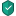 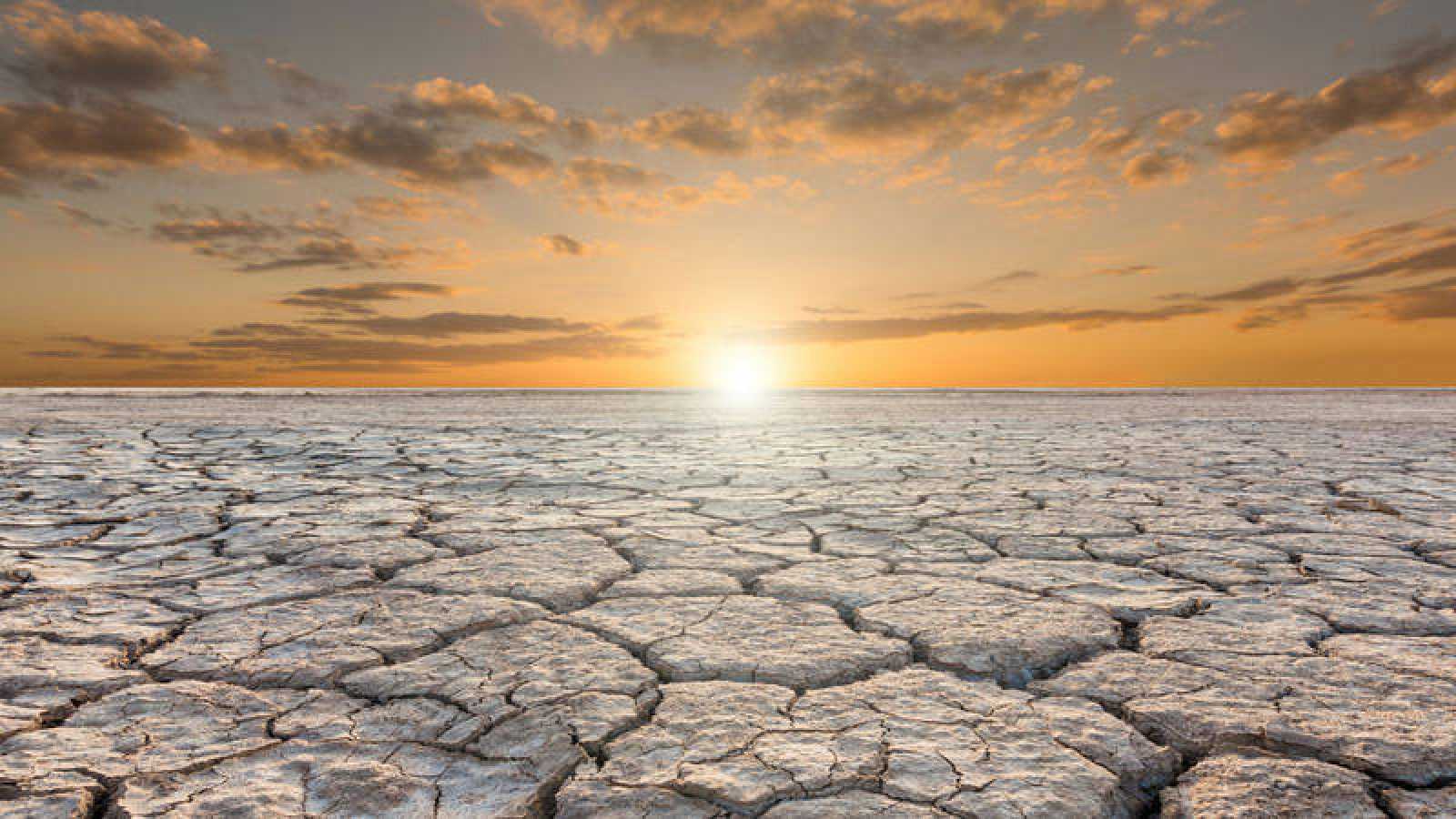 The importance of computational mechanics for climate change
Diego Roldán Uhrlep
Numerical Methods in Engineering Universitat Politècnica de Catalunya
1
CLIMATE CHANGE
2
THE SOLUTION:RENEWABLE ENERGIES
3
COMPUTATIONAL MECHANICS in WIND ENERGY
4
BENEFITS
5